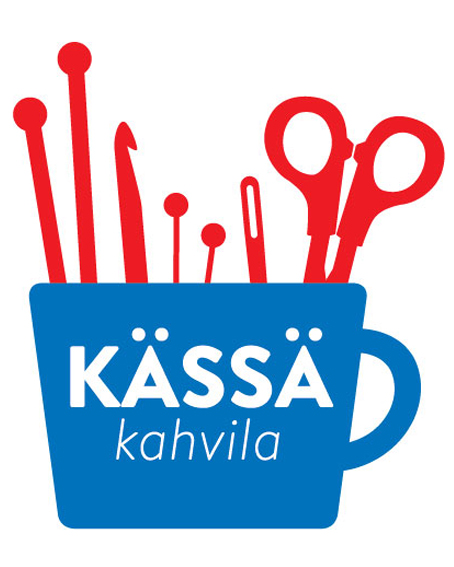 - KONSEPTOITU TOIMINTAMALLIKÄSSÄMARTOILLE
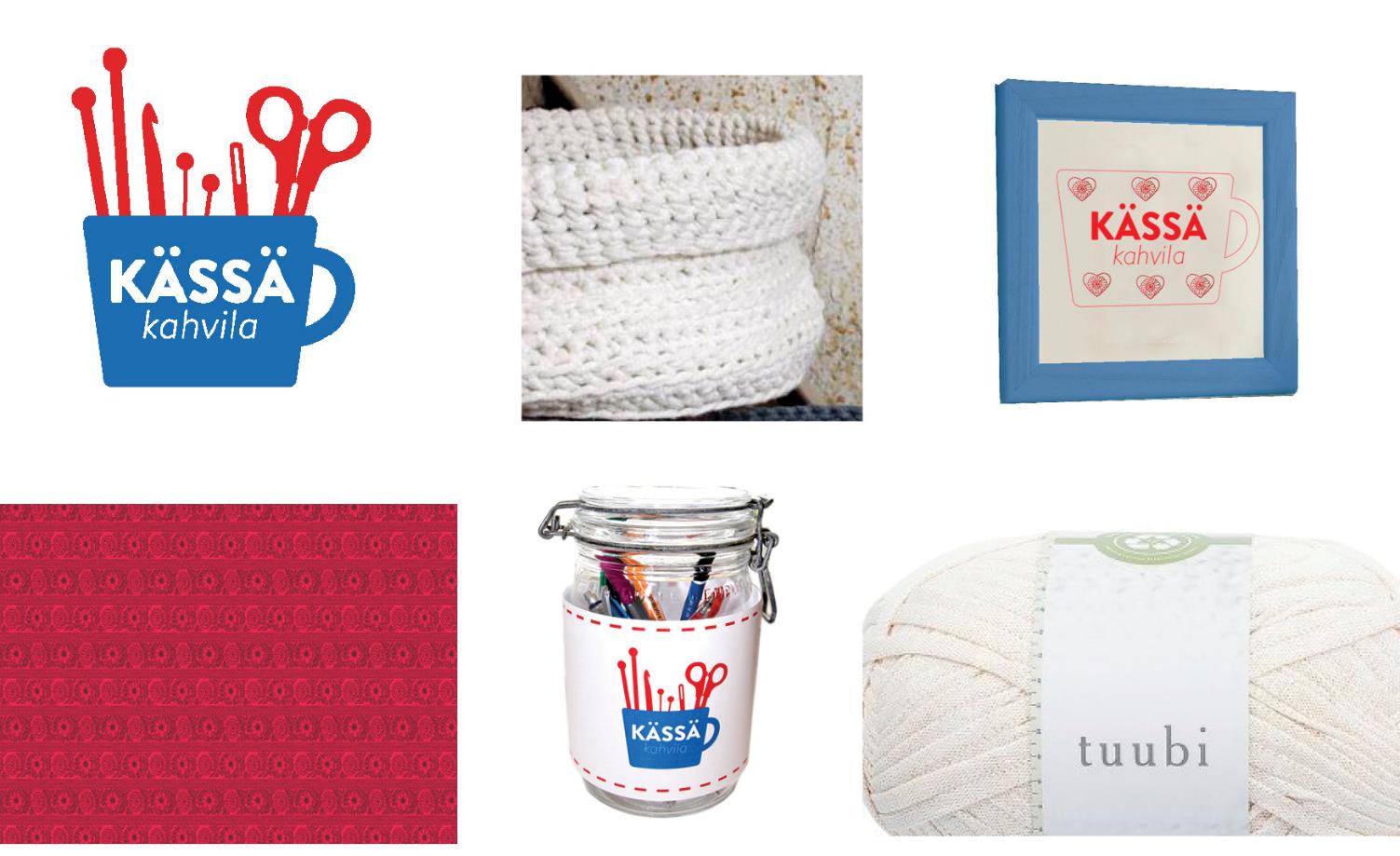 Yhtenäinen graafinen ilme ja tuotteet, joiden avulla Kässämartat voivat pystyttää Kässäkahvilan minne vaan.
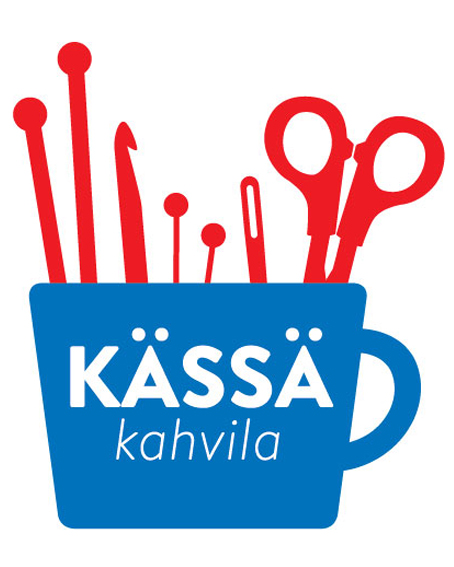 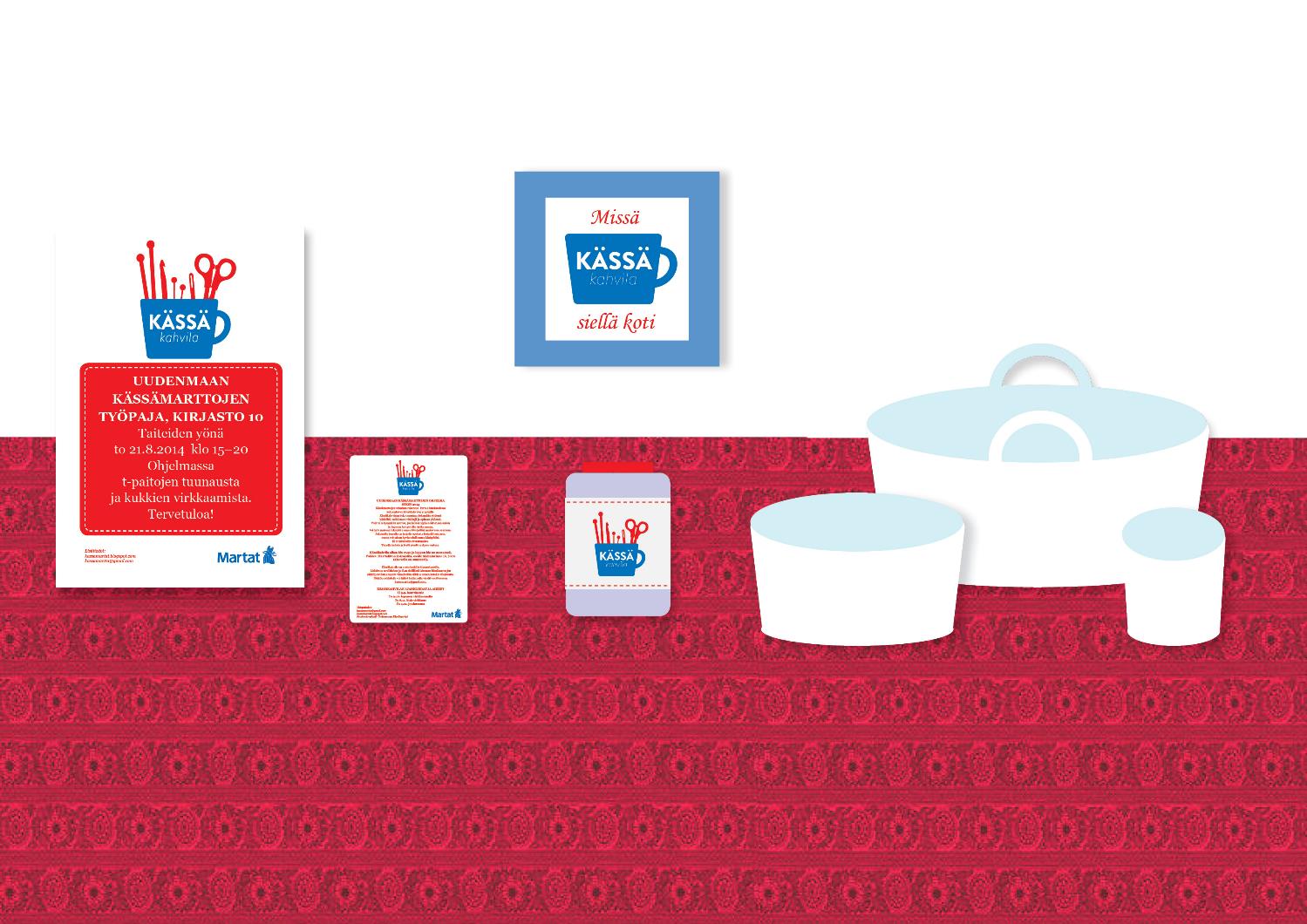 Kässäkahvilan elementit
Huoneentaulu
Täytettävä julistepohja
Logo
Säilytyskorit
Täytettävä flyer
Säilytyspurkki
Kässäkahvila rakentuu elementeistä, jotka on helppo toteuttaa ja kuljettaa paikasta toiseen

Muut tavarat voidaan säilyttää ja kuljettaa virkattussa korikassissa
Huoneentaulusta jokainen kässäryhmä voi tehdä omannäköisensä
Pöytäliina
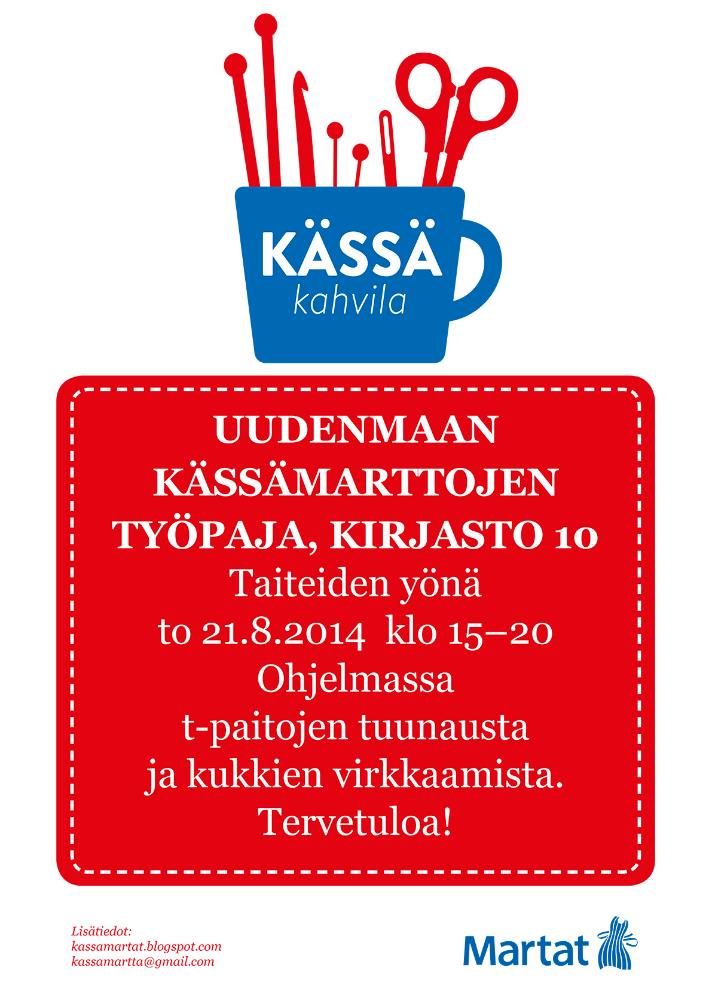 Julistepohja A3Flyer A5
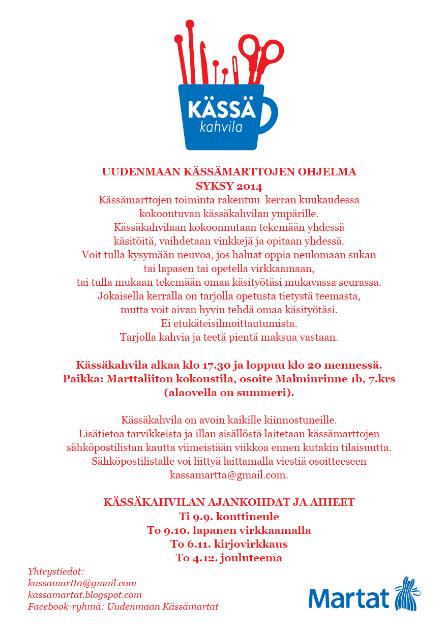 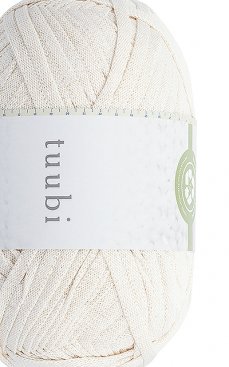 Säilytyskorit
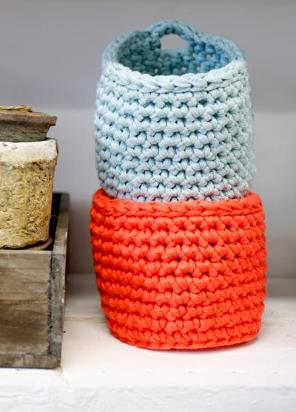 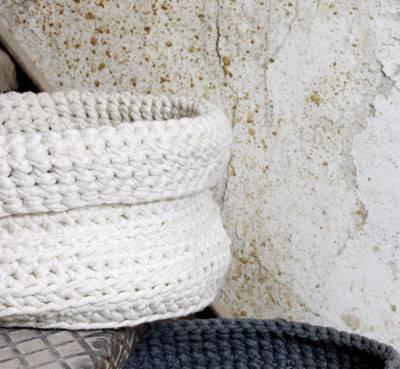 Korikassi, kori + pikkukori
Korikassi sopii myös Kässäkahvilan tavaroiden kuljetuskassiksi
Novitalta materiaalit + ohjeet (Ohjeet myös marttailu-sivuille)
Huoneentaulu
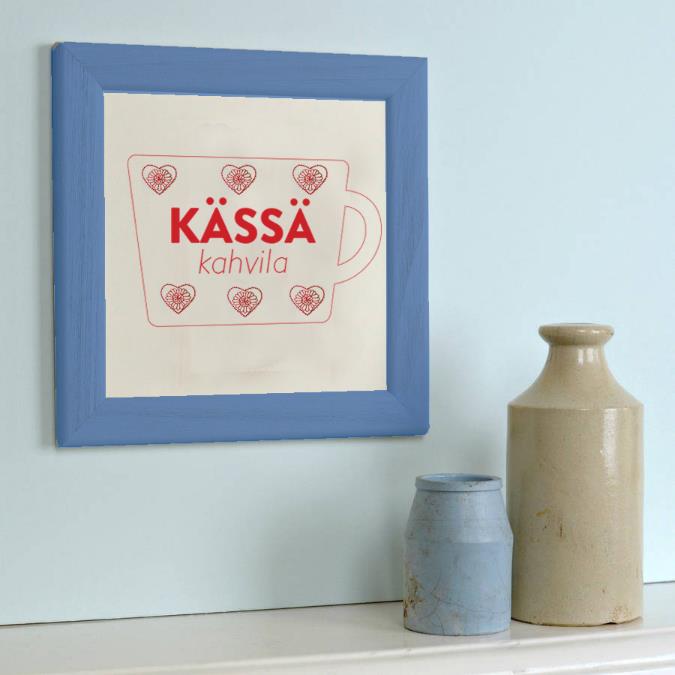 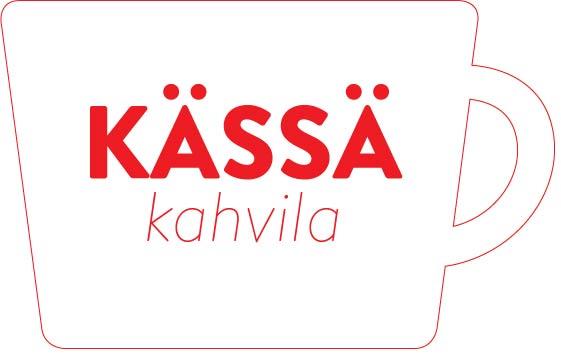 • Pohjana Kässäkahvila-kuppi, jonka jokainen kässämarttaryhmä voi toteuttaa valitsemallaan tekniikalla vapaasi kuvioiden ja elementtejä lisäten (esim. oma sloganteksti, kunkin ryhmäläisen tekemä kuvio jne). 
•  Tekniikoiksi sopivat kirjonta, aplikointi, kankaanpaino jne... 
•  Vapaavalintaiset kehykset
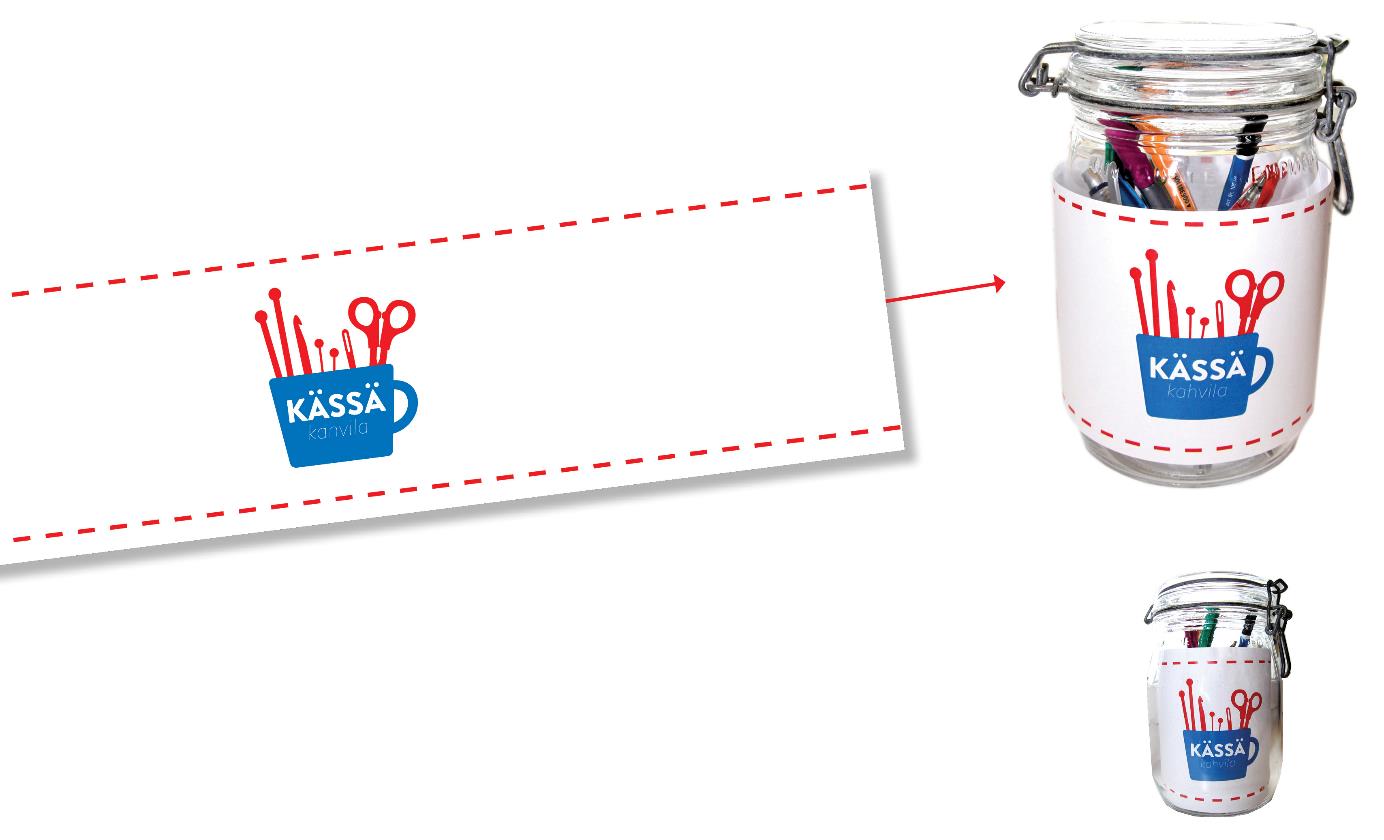 Etiketti
Lasipurkkeihin (tai muihin purkkeihin tai kuppeihin) kiinnitetään printattu Kässäkahvila-etiketti, etiketti ladattavissa Intrasta/linkki manuaaliin. 
Tarraprintin voi liimata purkin ulkopuolelle 
Tavallisen paperiprintin voi asettaa lasipurkin sisäpuolelle
Purkeissa voi säilyttää pikkutavaraa. 
Kannellisissa purkeissa tavarat on myös helppo kuljettaa.
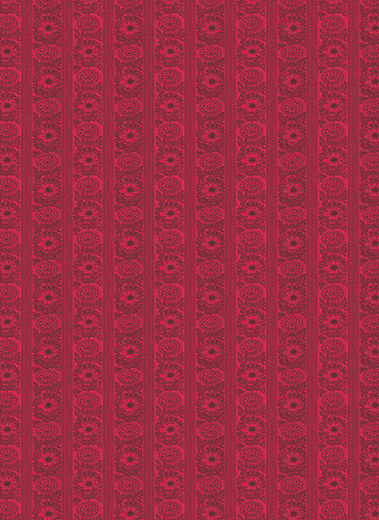 Pöytäliina
• Pöytäliina Finlaysonilta
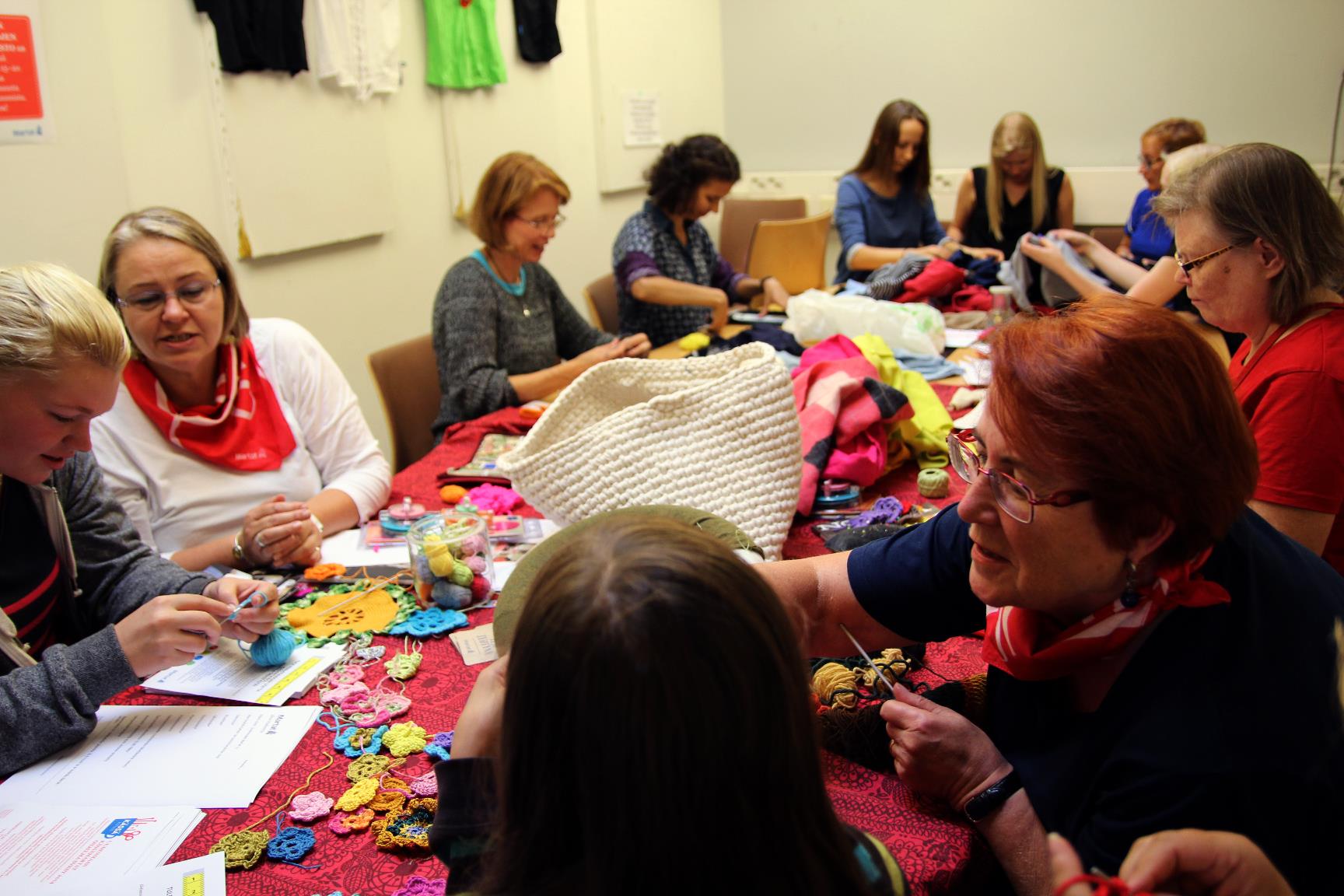 Ensimmäinen KässäkahvilaHelsingin Taiteiden yössä 21.8.2014
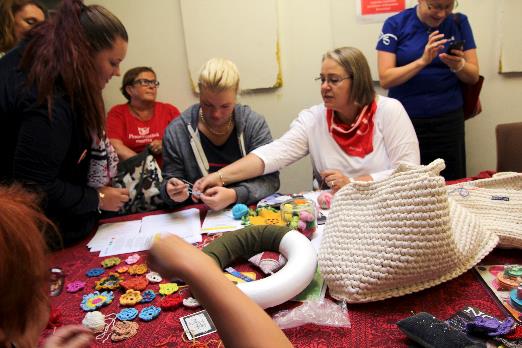 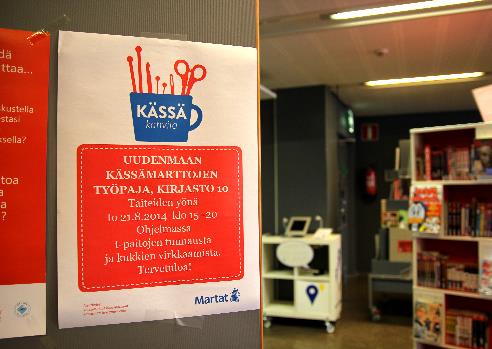 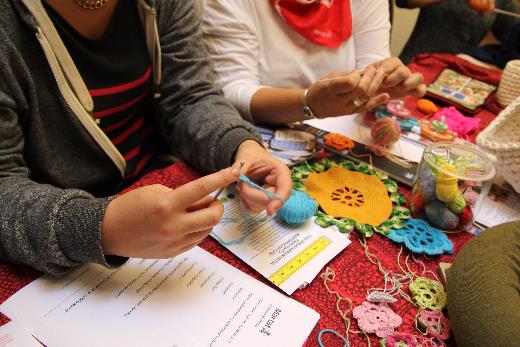 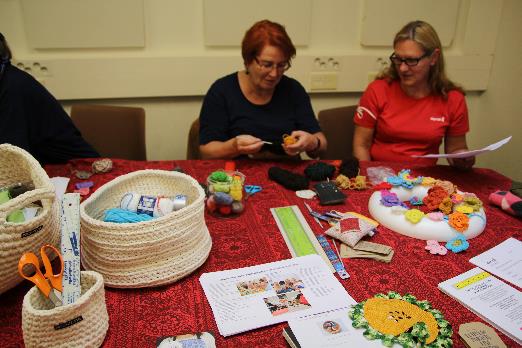 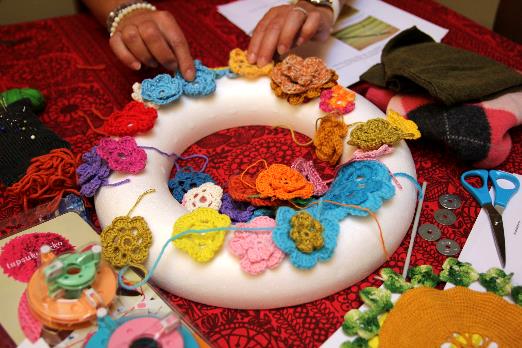 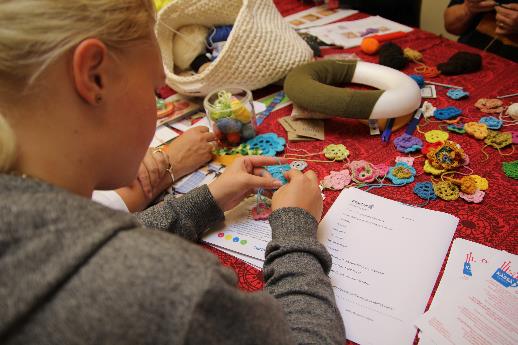